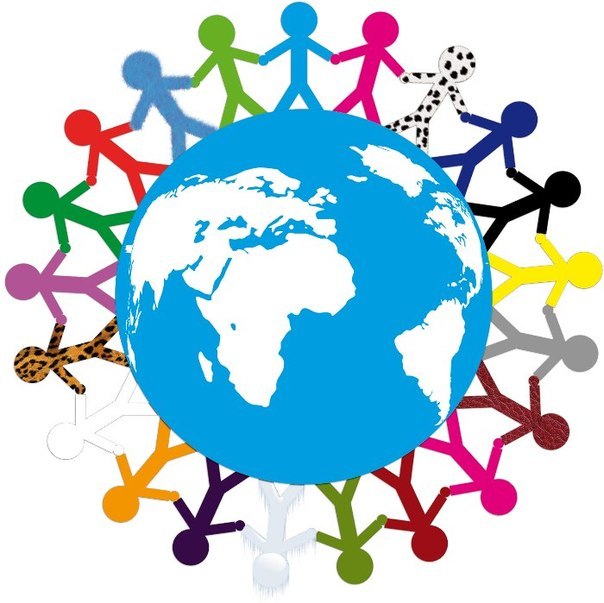 Lingvo-2013
Regional Language Immersion Camp
Chapayevsk, Samara Region
2013,March 26-28
The first meeting in groups
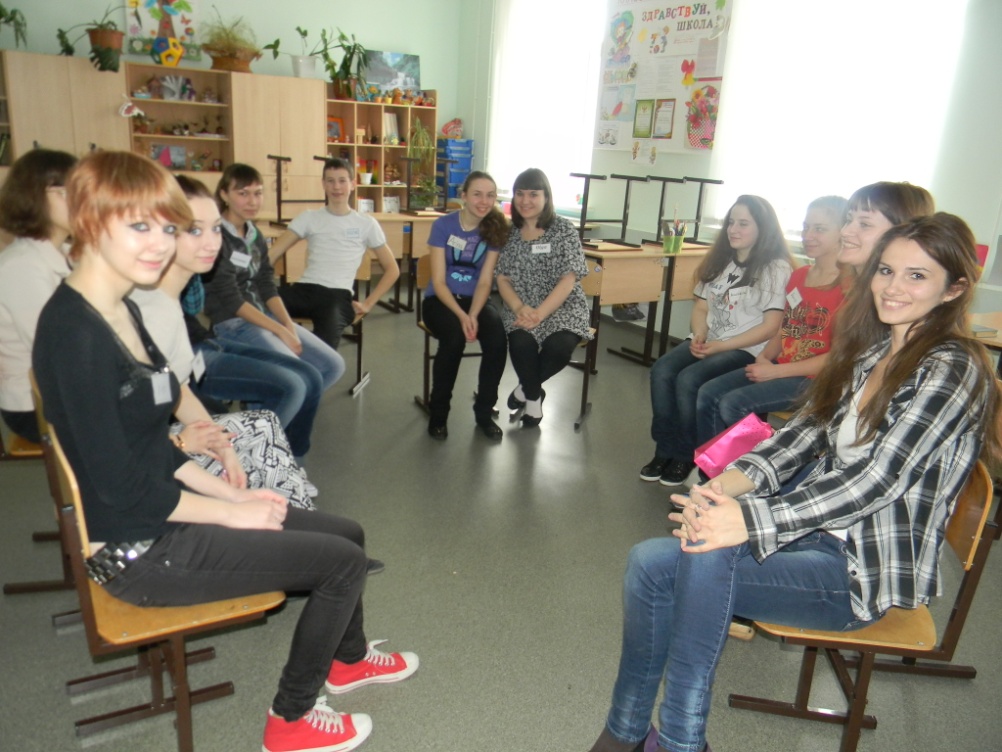 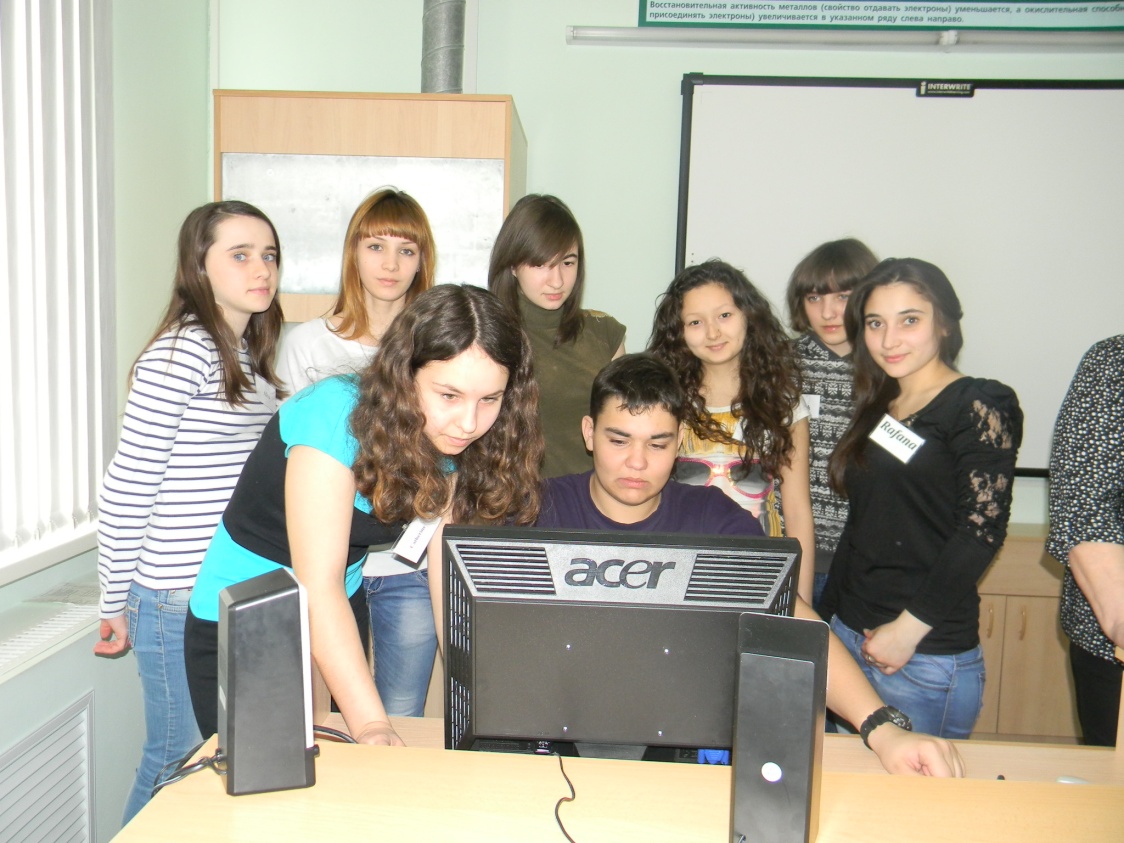 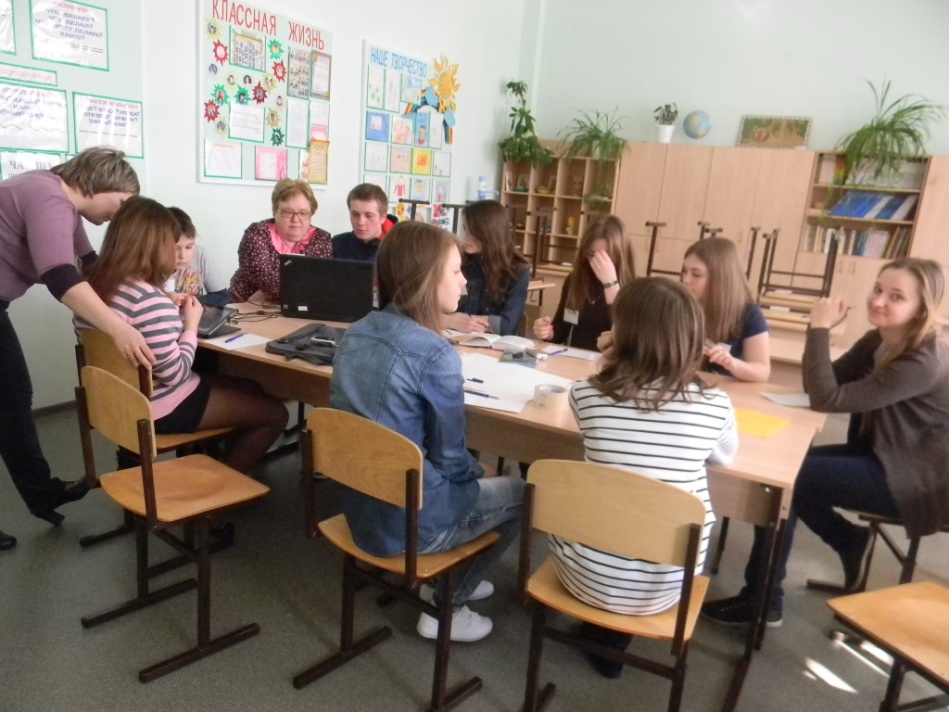 Preparing for the presentation
Знакомство в группах, подготовка к презентации
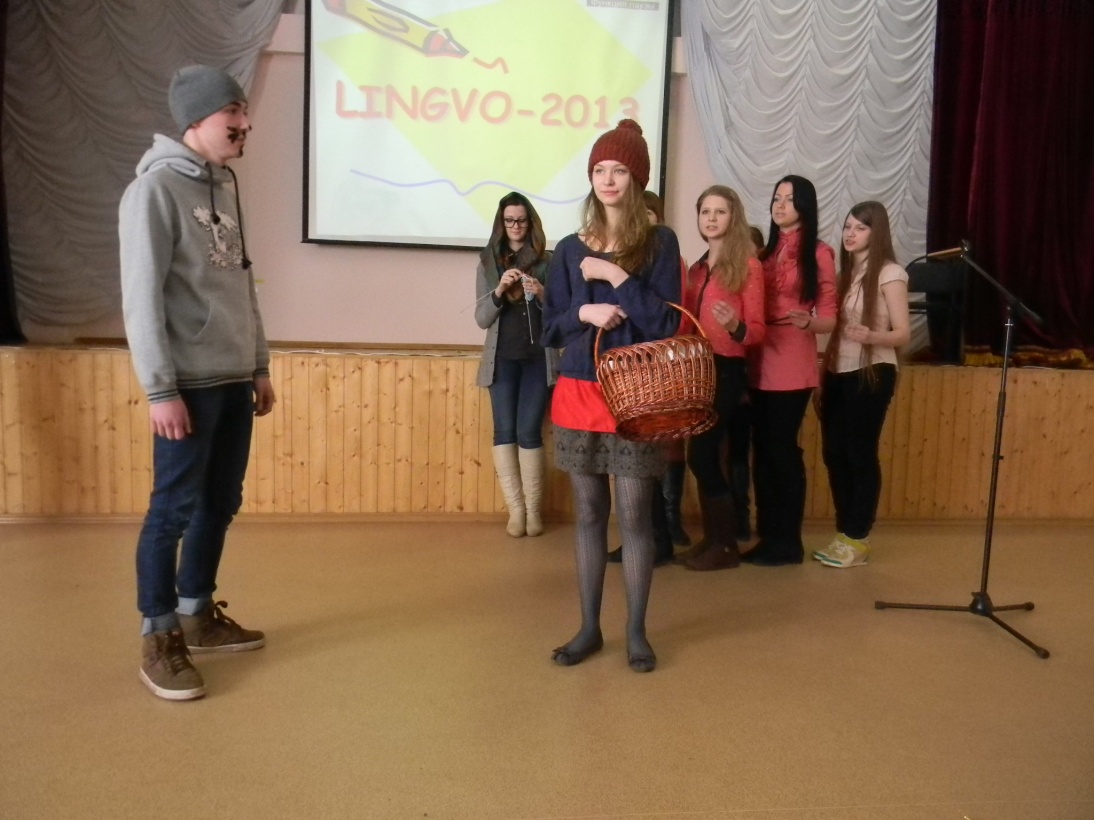 Our guests
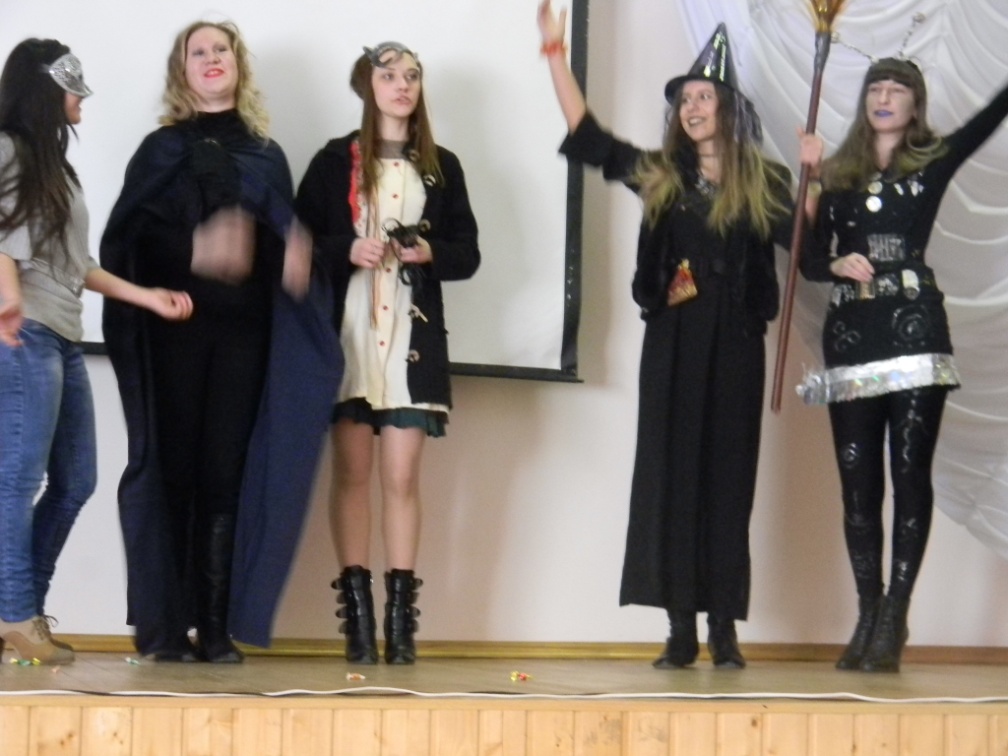 English club
Кёльнский карнавал
Французский театр
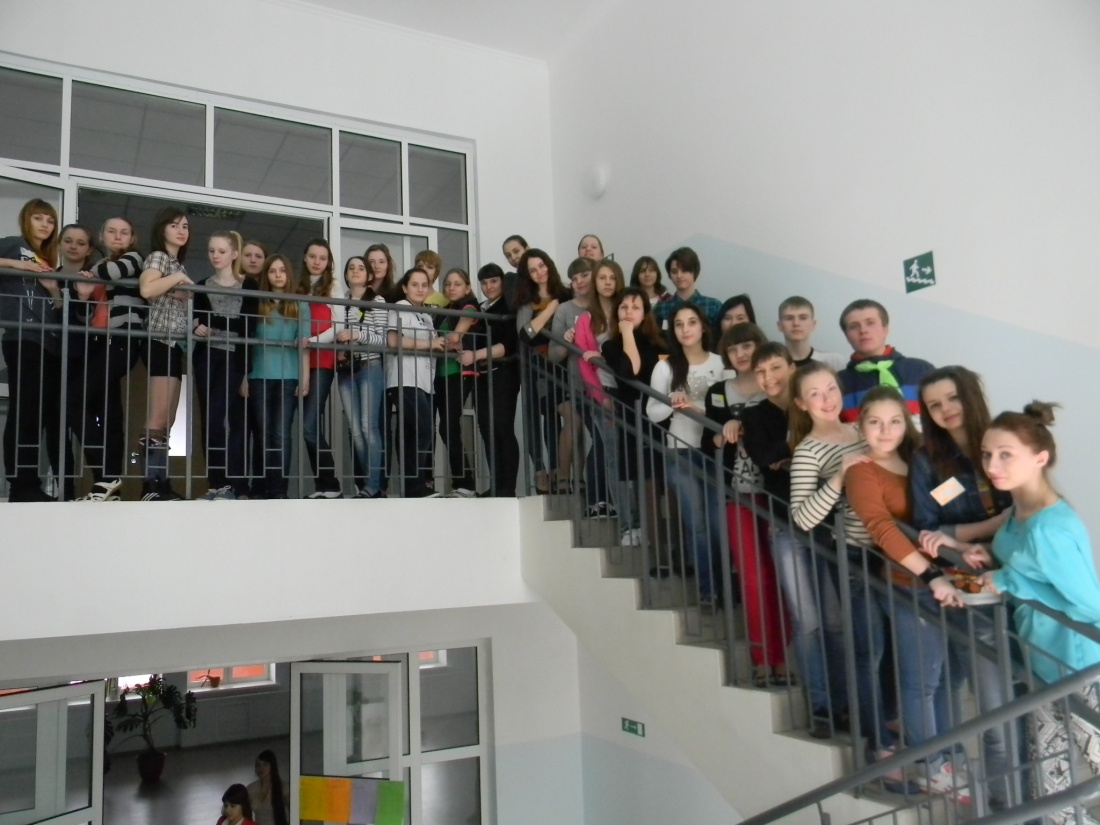 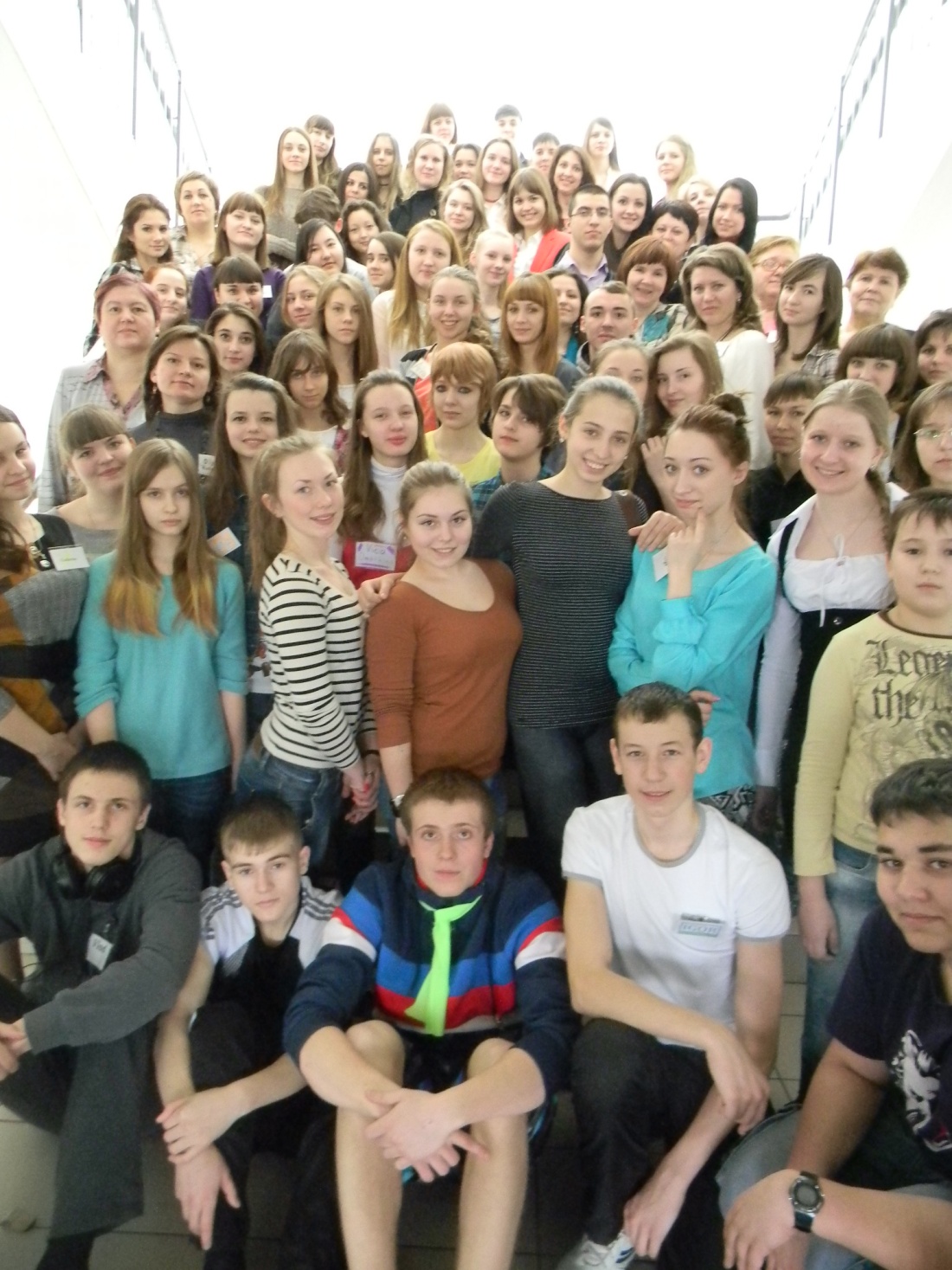 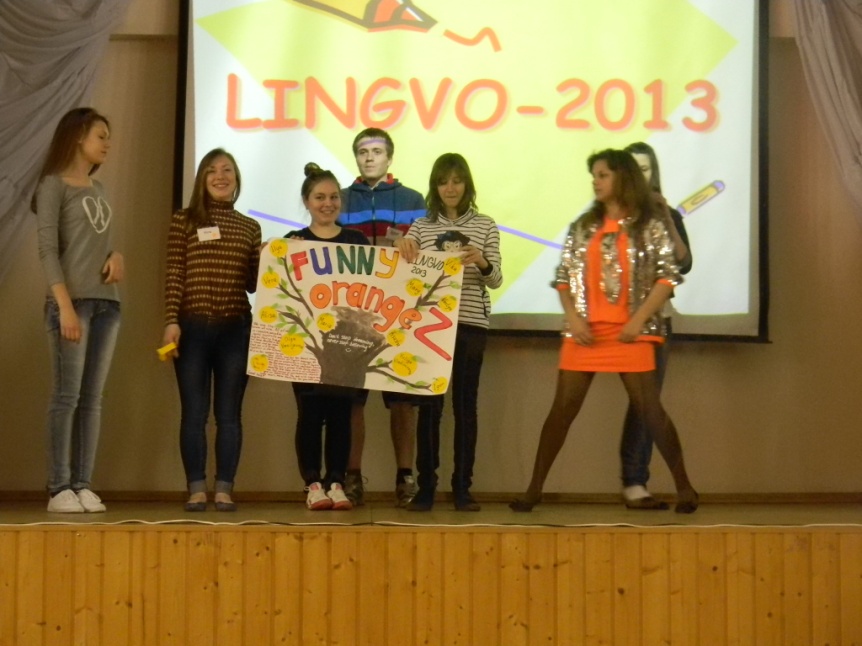 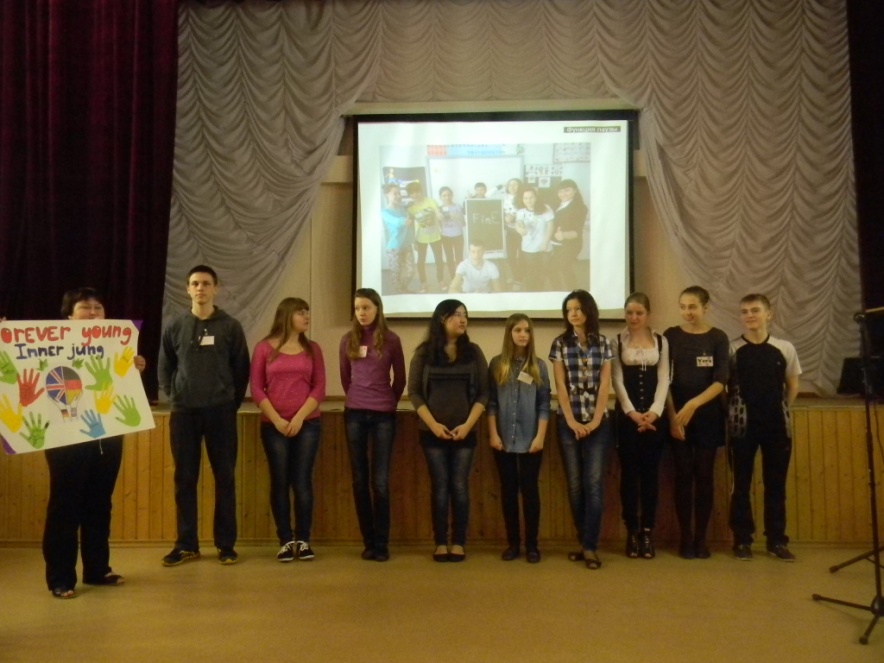 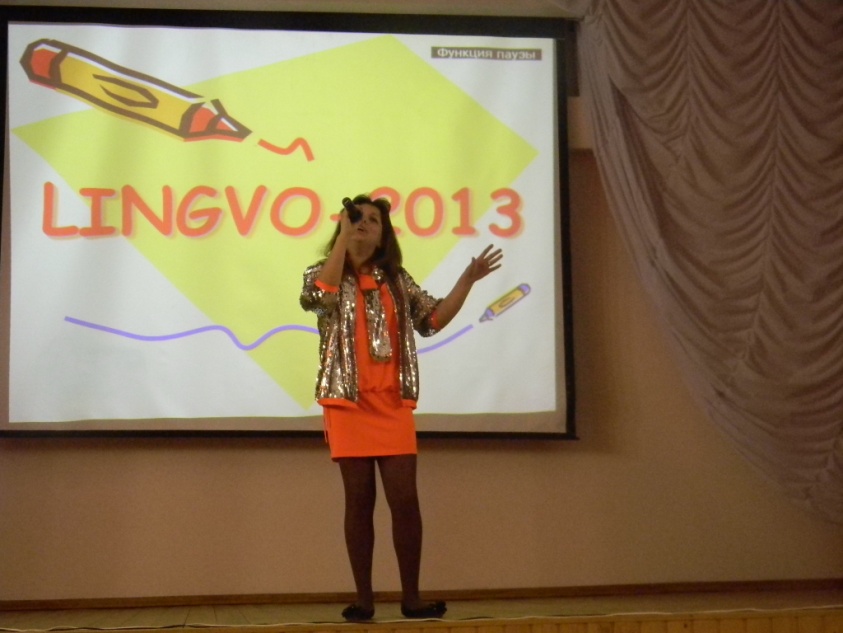 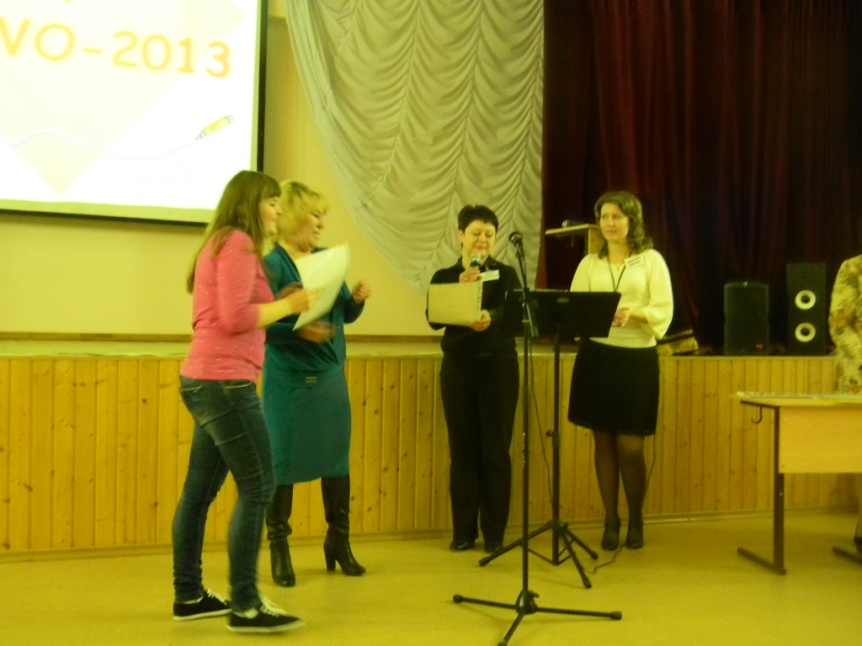 Подведение итогов, последний концерт, вручение сертификатов